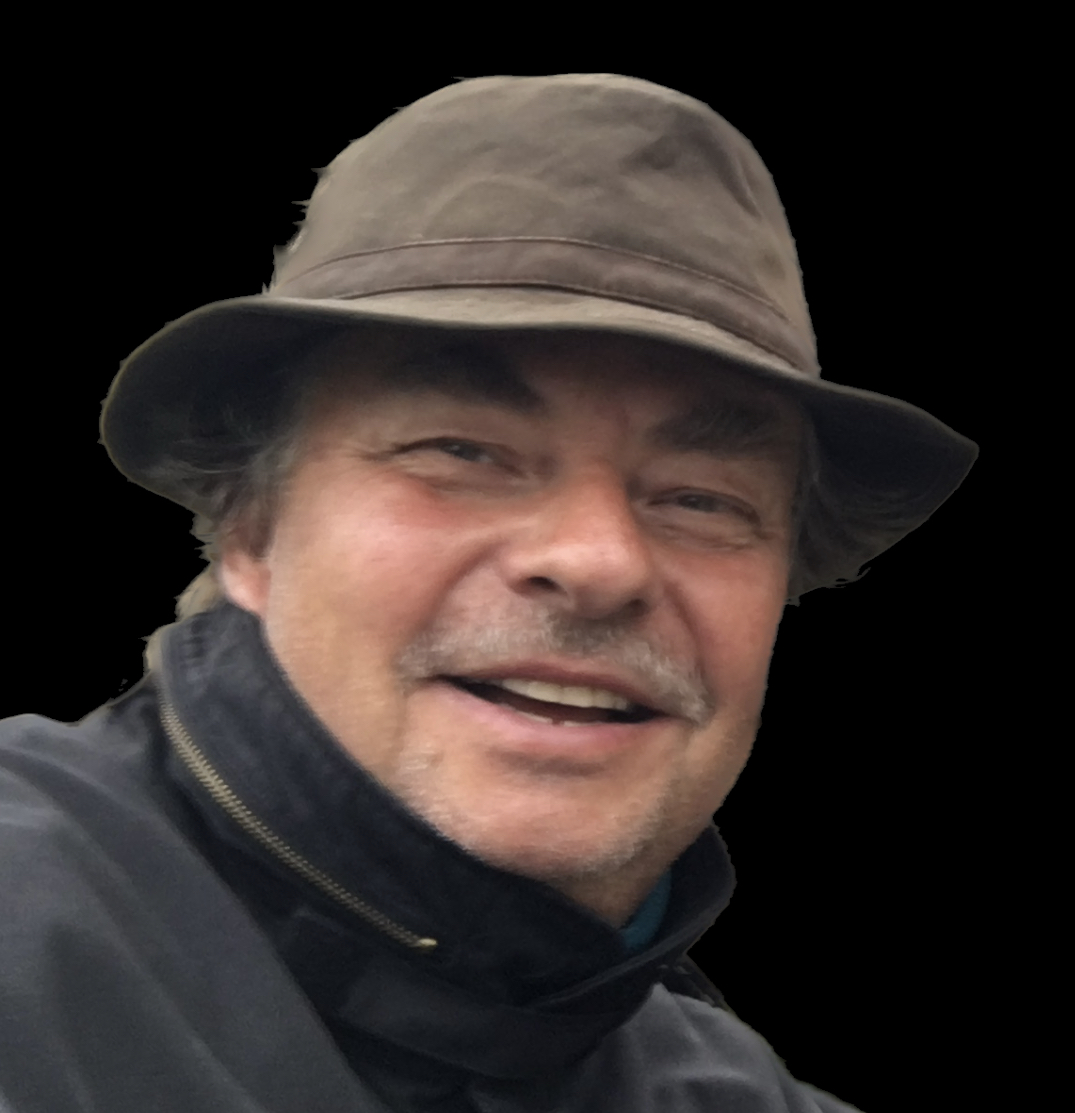 Ekonomiskt Optimalt och Miljömässigt Rationellt Hyggesfritt Skogsbruk
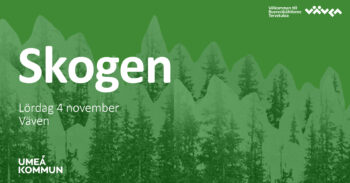 2023-11-04
Peter LohmanderOptimal SolutionsProfessor i Skoglig Företagsekonomi med inriktning mot Ekonomisk Optimering SLU 2000 – 2015
Version 2023-10-18
1
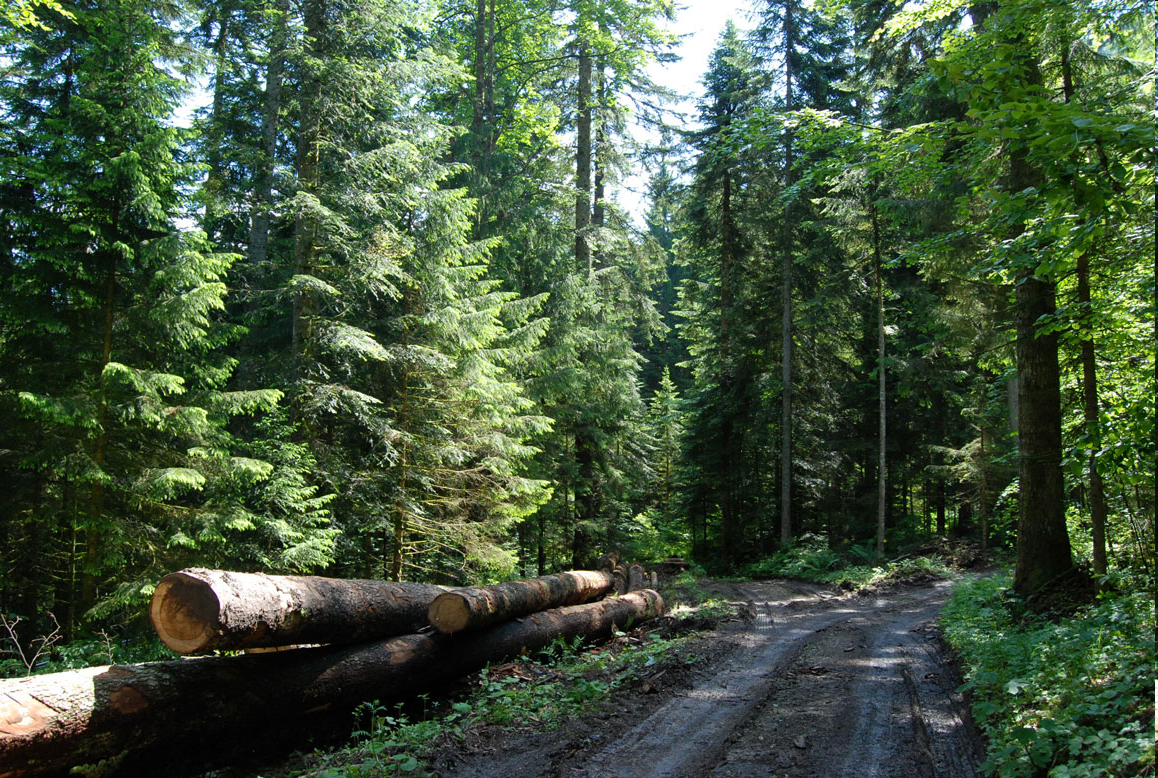 Hyggesfritt skogsbruk  är vanligt i många länder. 
(Neuchatel, Schweiz).
2
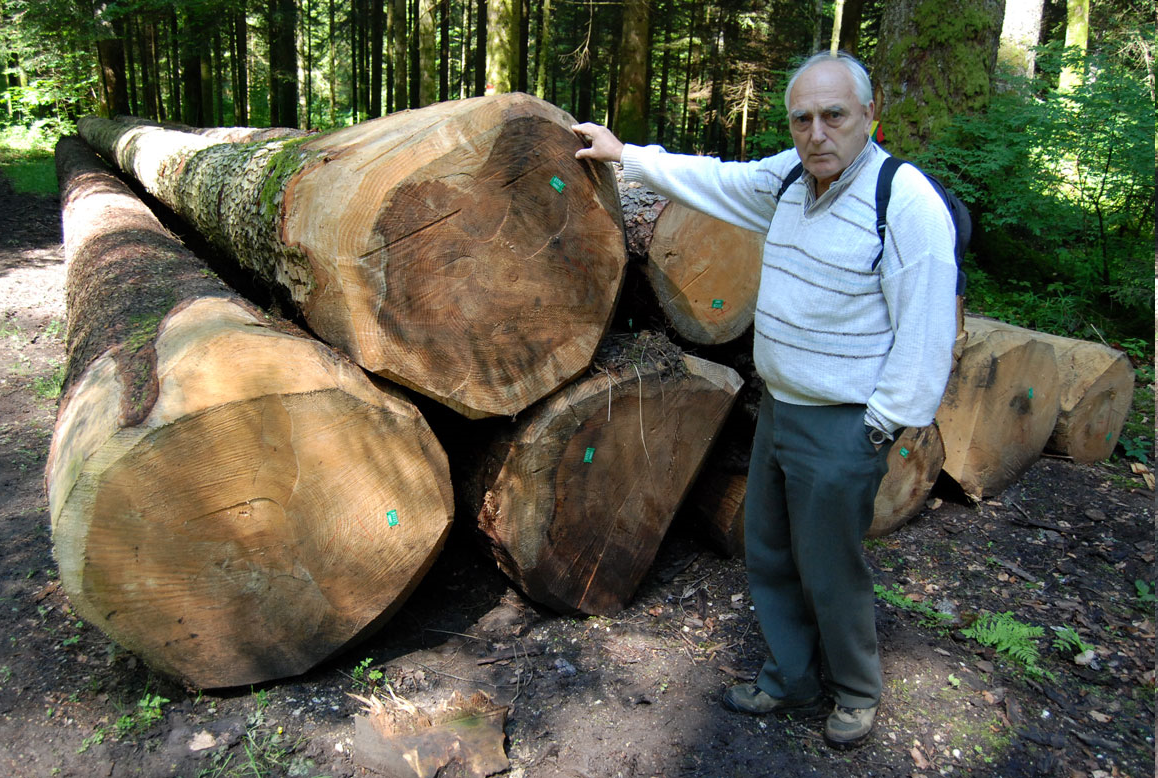 Hyggesfritt skogsbruk i Neuchatel, Schweiz och Professor J.P. Shütz, ETH.
3
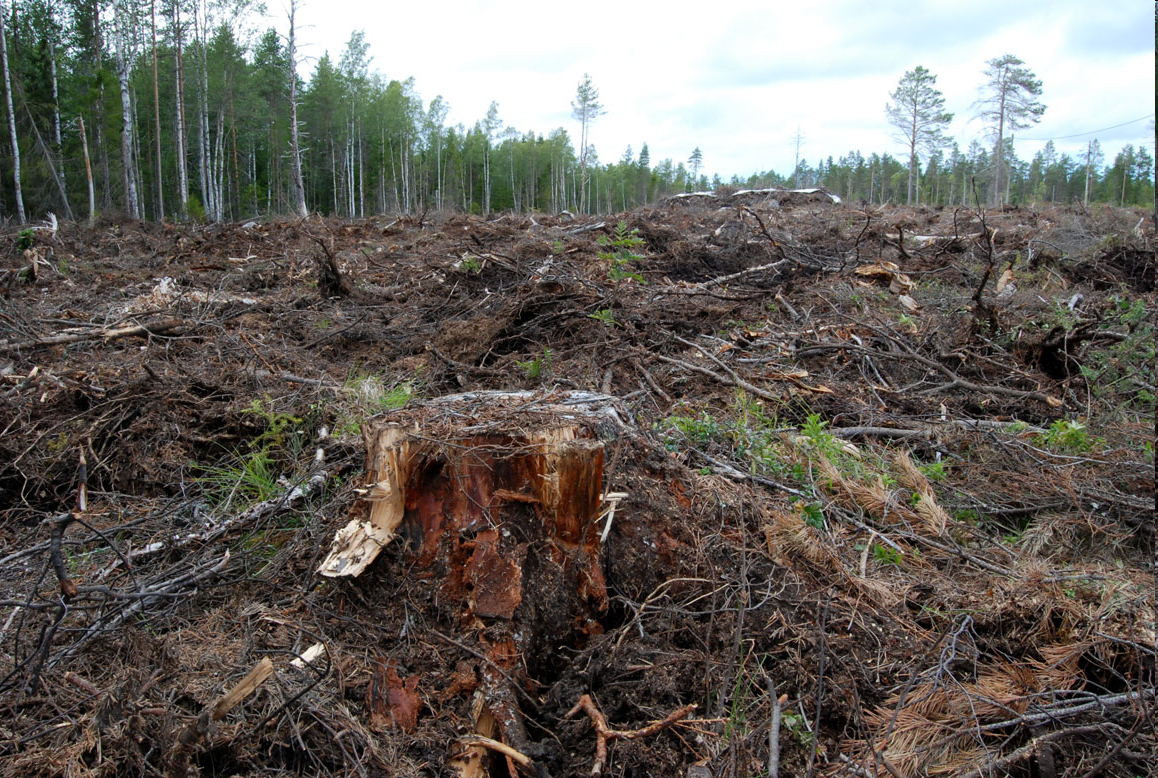 Slutavverkningsskogsbruk i Sverige (10 km S Umeå).
4
Hyggesfritt skogsbruk:
#1. Man måste inte kalavverka, vilket kan ge stora miljöfördelar av många slag.
#2. Man får en betydligt högre andel grova träd i avverkningarna.
#3. Lönsamheten kan bli bra.
#4. Man bör välja ekonomiskt optimala åtgärder i hyggesfritt skogsbruk.
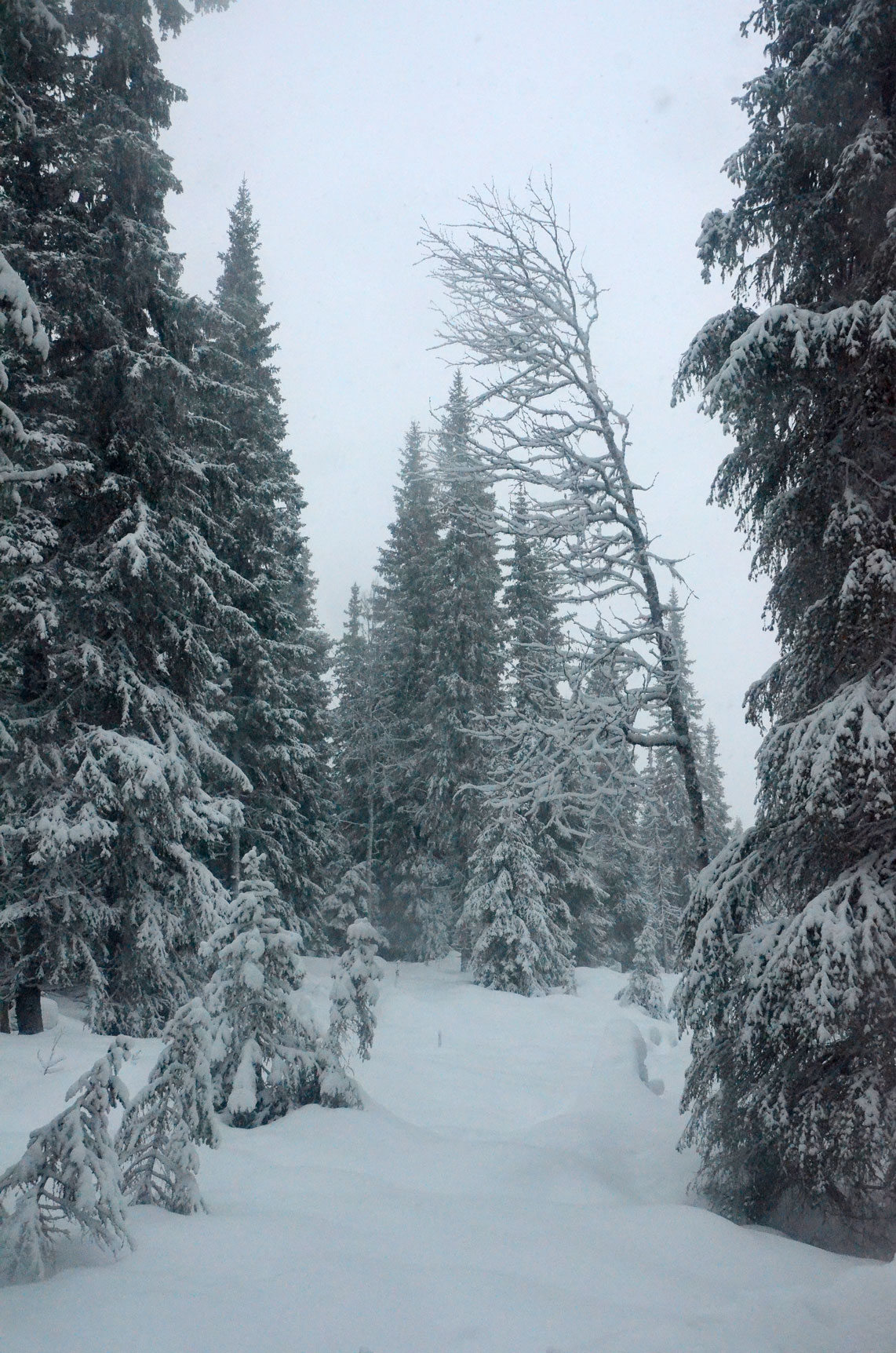 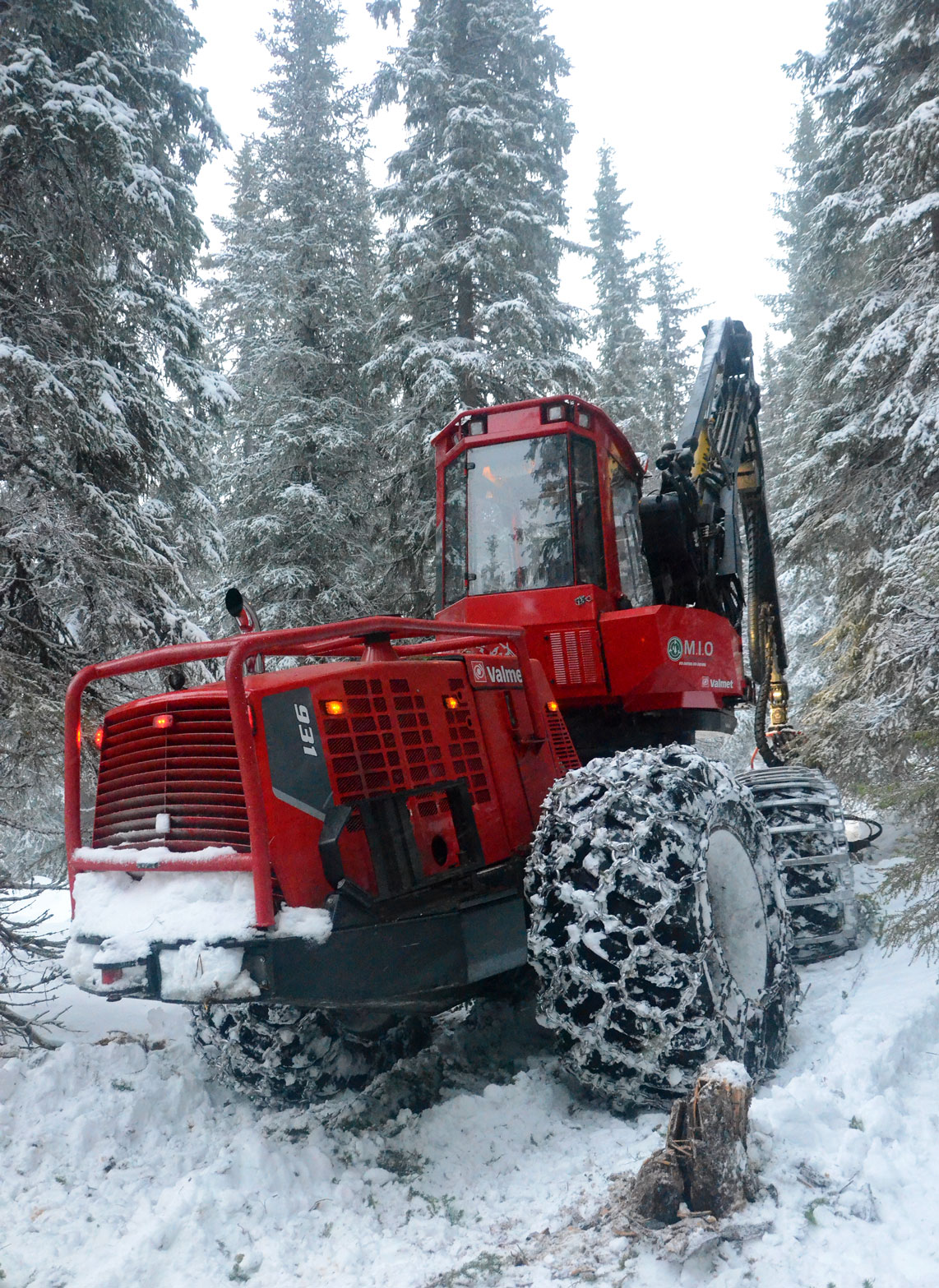 Hyggesfritt
skogsbruk 
vid 
Bielite, 
Västerbotten,
Sverige.
6
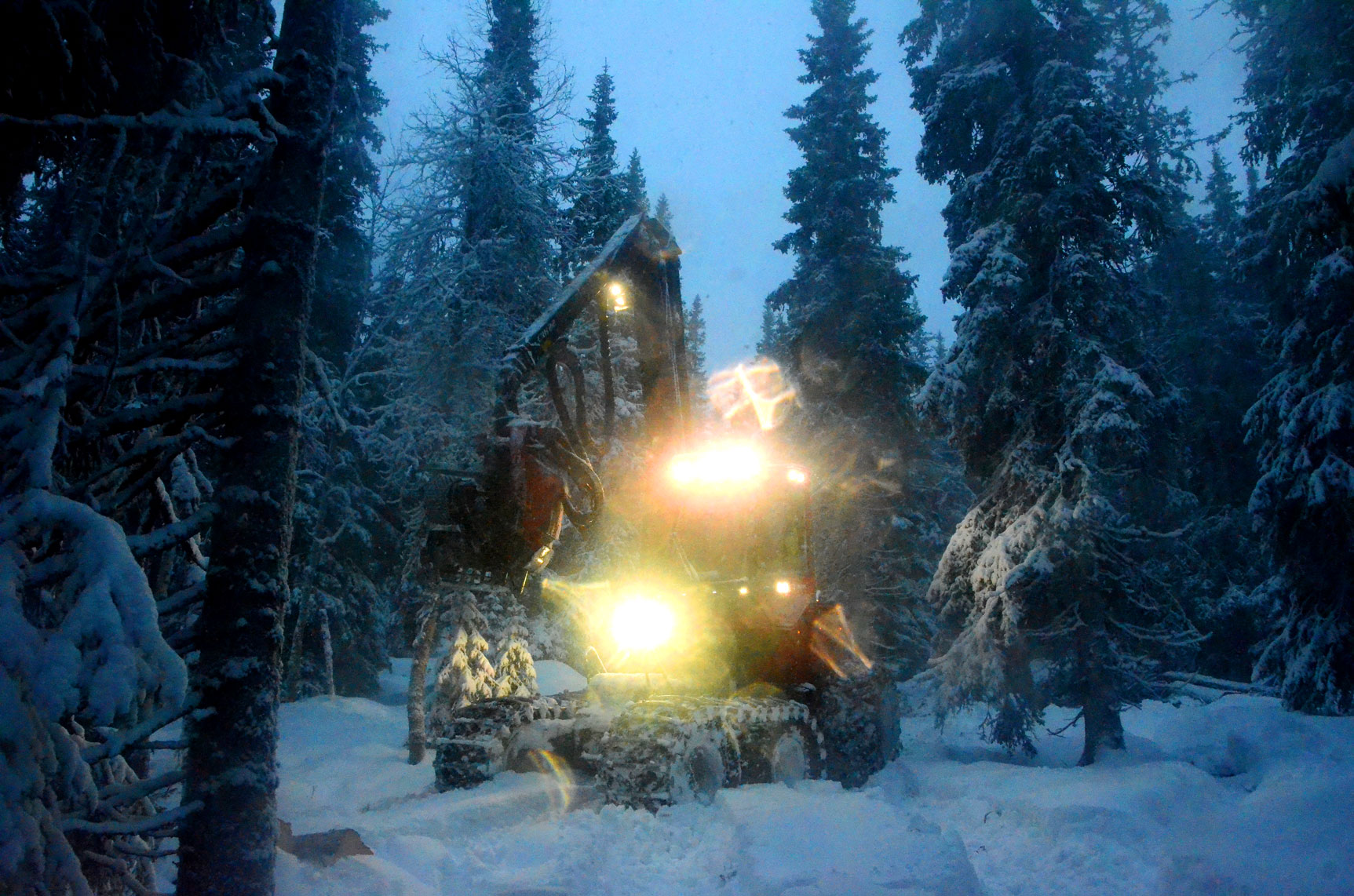 Maskinerna har inga problem att förflytta sig 
mellan de träd som lämnas till framtiden.
7
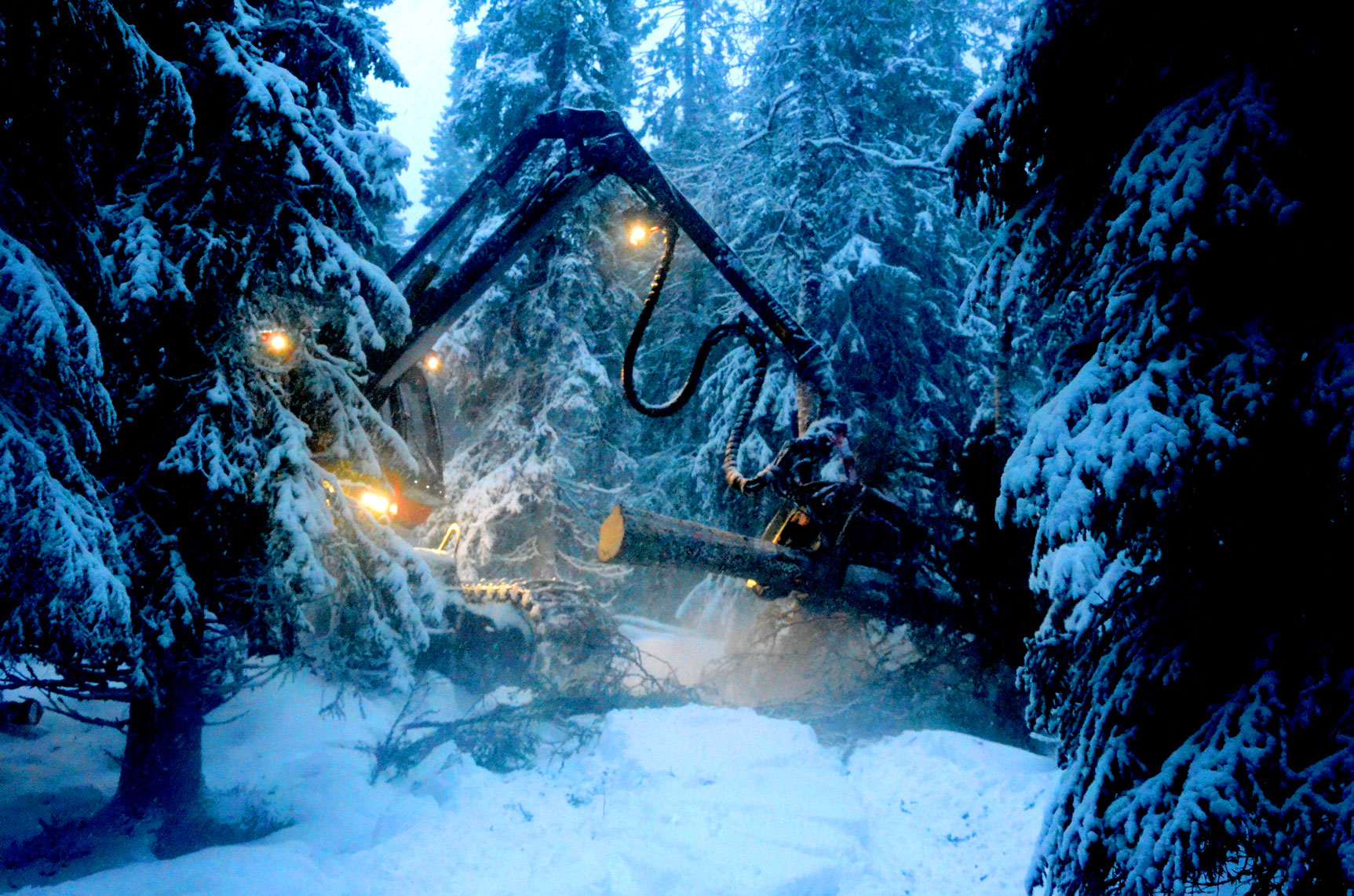 Maskinerna har tillräcklig 
plats för alla 
arbetsmoment.
8
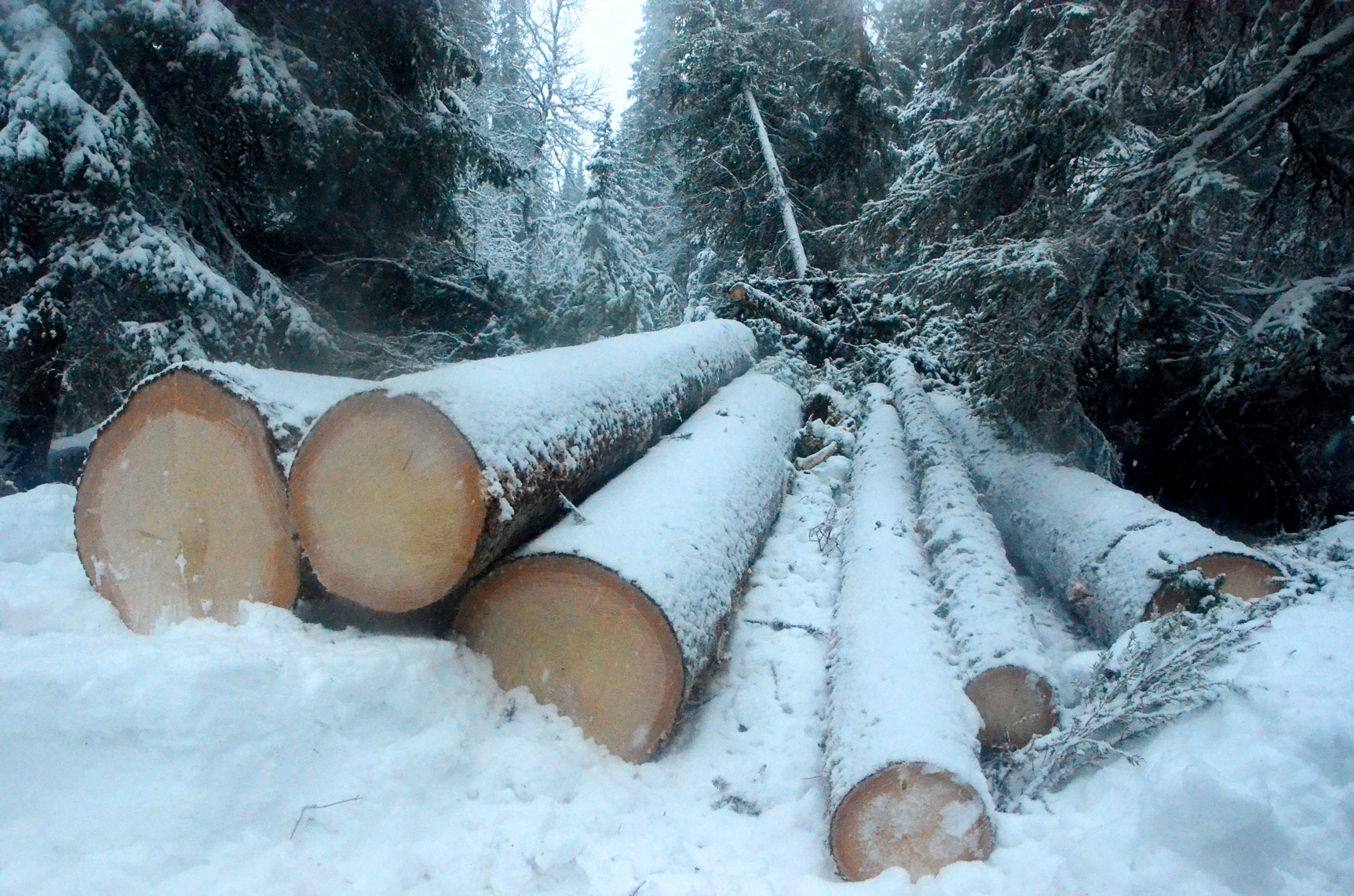 Grova timmerstockar av utmärkt kvalitet
9
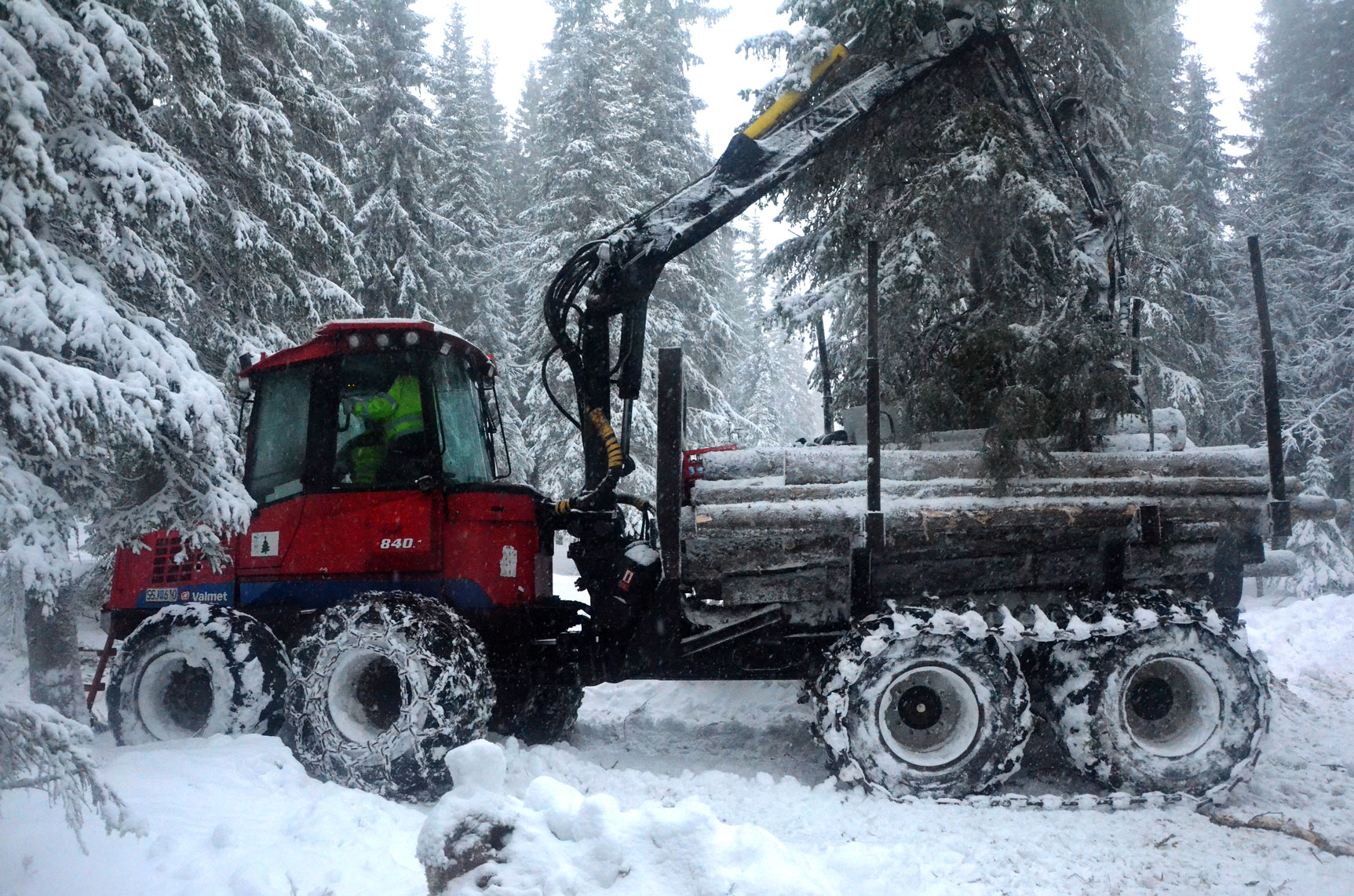 Skotaren tar sig fram mellan träden med rejäla timmerstockar.
10
Hyggesfritt skogsbruk:
#5. Det finns goda exempel i Sverige.
#6. Grundlig forskning har bedrivits i flera år.
#7. Man kan optimera hyggesfritt skogsbruk.
#8. Nu ska vi se hur detta kan göras.
Metod 1. Man kan optimera beslutsregler för skogen som helhet.
 
v1: Hur mycket av virkesförrådet bör lämnas kvar efter varje gallring?

t: Hur ofta bör man gallra?
12
Exempel på hur virkesförrådet
per hektar ändras med tiden vid
hyggesfritt skogsbruk.
Virkesförråd per hektar
v0
v1
0
Tid
t
0
t
Gallring
Gallring
Gallring
13
v1 är virkesförråd per hektar direkt efter gallring. 
Vi vill bestämma bästa möjliga värde på v1!
Virkesförråd per hektar
v0
v1
0
Tid
t
0
t
Gallring
Gallring
Gallring
14
t är tid mellan gallringar. Vi vill också bestämma bästa 
möjliga värde på t. På nästa sida visas ett lägre värde på t.
Virkesförråd per hektar
v0
v1
0
Tid
t
0
t
Gallring
Gallring
Gallring
15
Här visas ett lägre värde på t.
Det innebär kortare tidsintervall
mellan virkesuttag och högre
flyttkostnader per kubikmeter.
Virkesförråd per hektar
v0
v1
0
Tid
t
t
0
t
t
Gallring
Gallring
Gallring
Gallring
Gallring
16
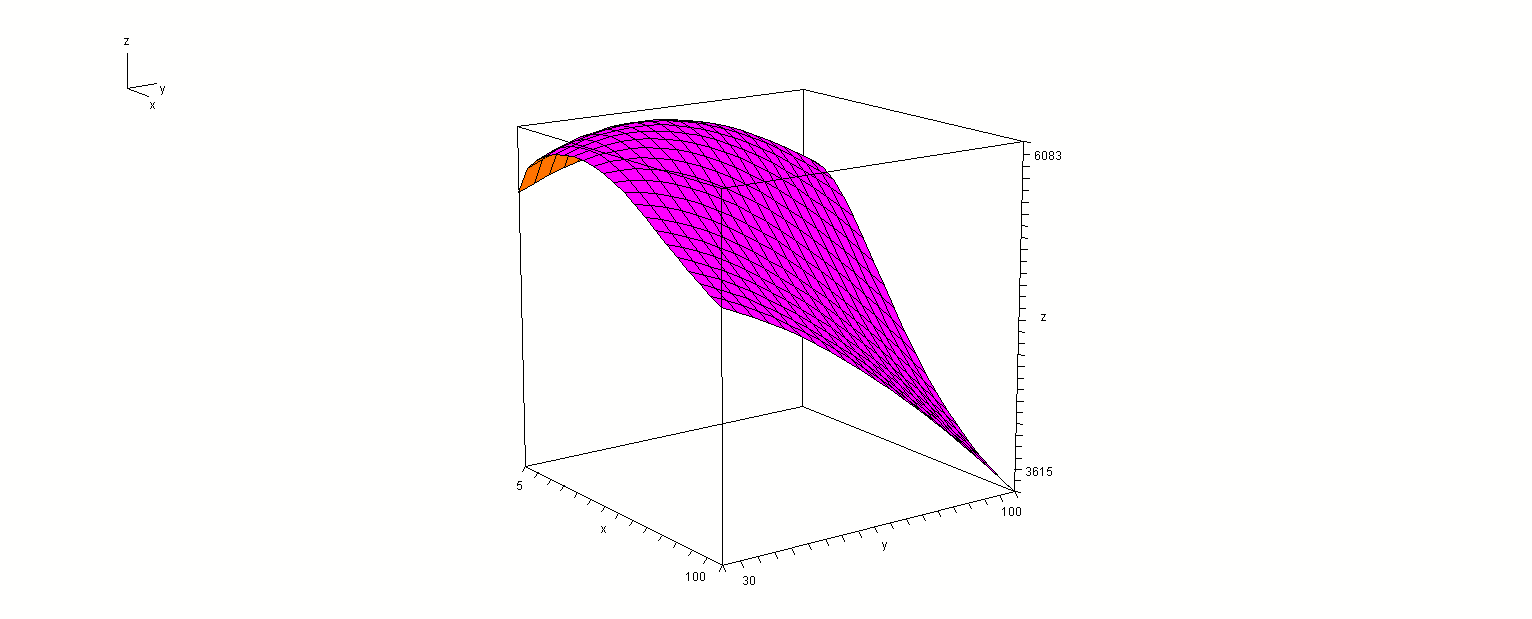 Det finns en optimal
kombination
av v1 och t.

Figuren visar  
ekonomiskt
nuvärde för olika
möjliga 
kombinationer.
t
v1
17
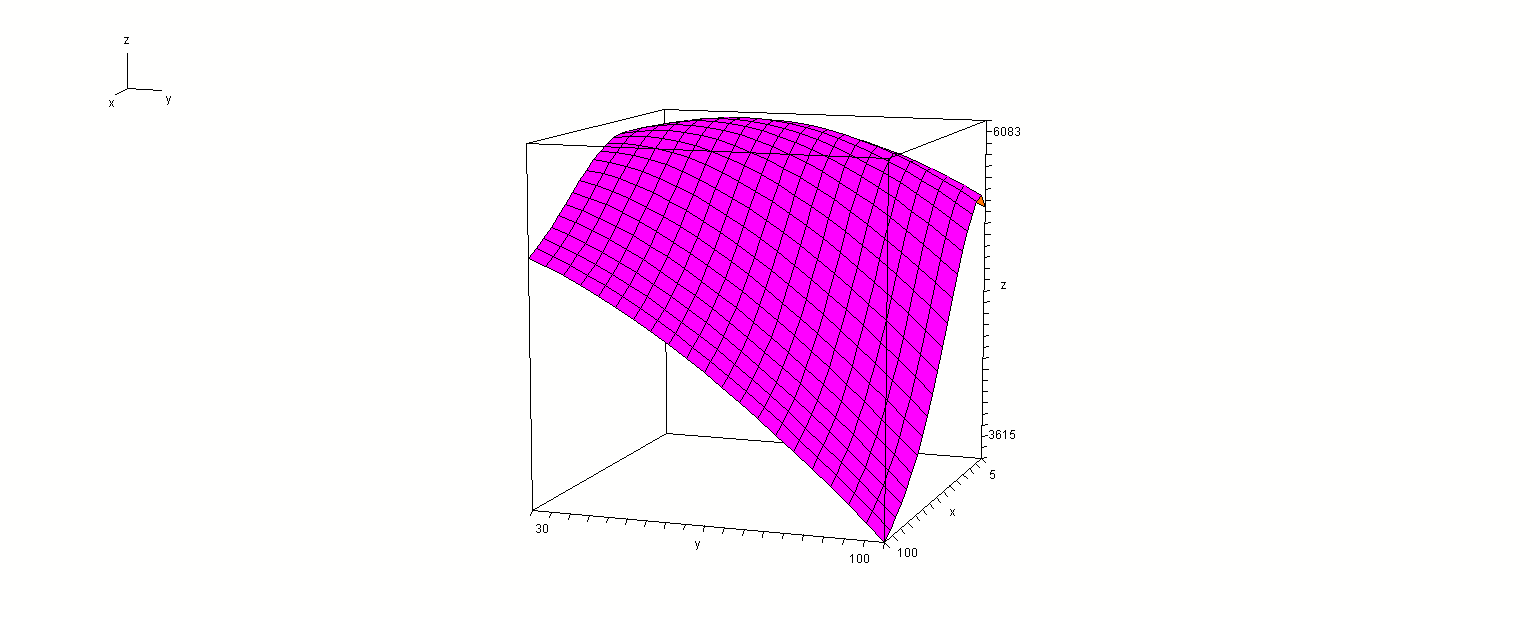 Ekonomiskt
nuvärde för 
olika 
kombinationer
av v1 och t.
t
v1
18
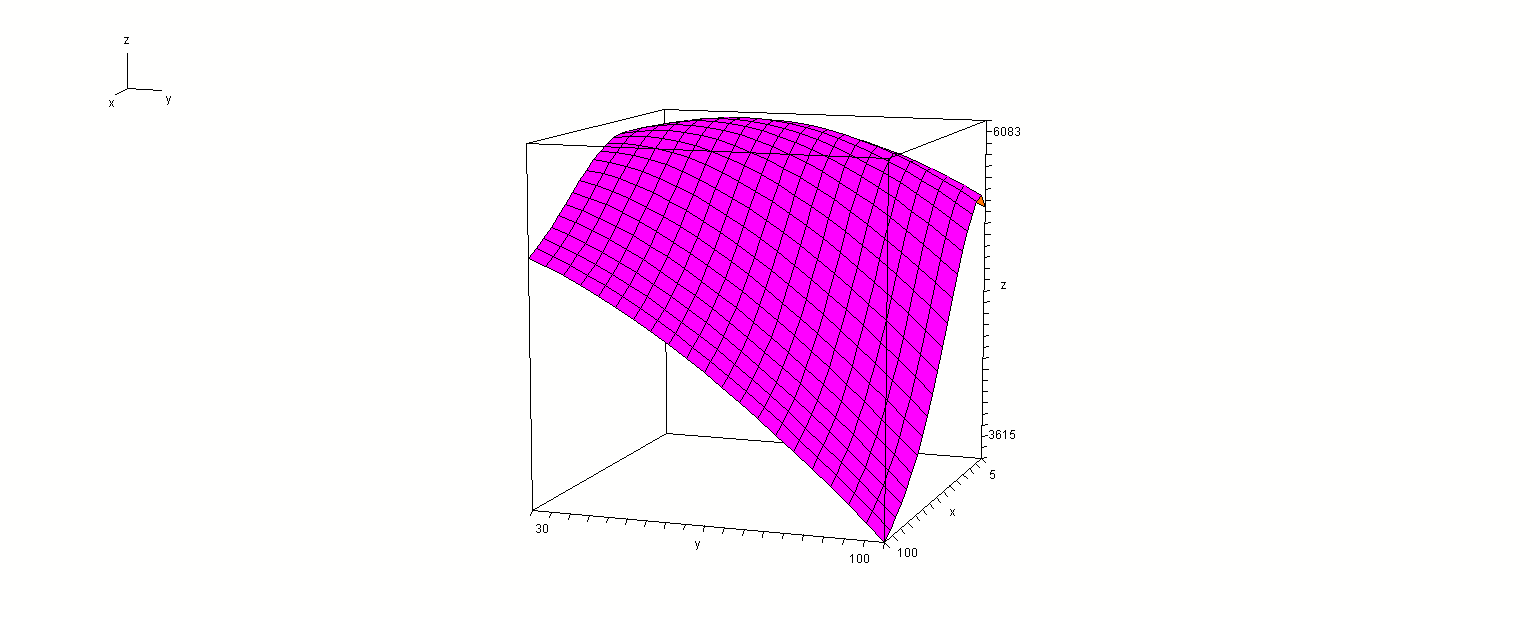 Högsta möjliga
ekonomiska
nuvärde.
Ekonomiskt 
optimal 
kombination
av v1 och t
visas här.
25
Spara 60 kubikmeter
skog vid varje gallring.
t
Gallra med 25 års 
tidsintervall.
60
v1
19
Metod 2. 

A. Man bestämmer tillväxtfunktioner för enskilda träd.

B. Man simulerar hur skogen utvecklas på dator, under mycket lång tid, med olika förutsättningar och med olika gallringsuttag. 

C. Olika beslutsregler för att välja ut träd för avverkning testas.

D. Man väljer de beslutsregler som totalt sett ger bäst resultat.
20
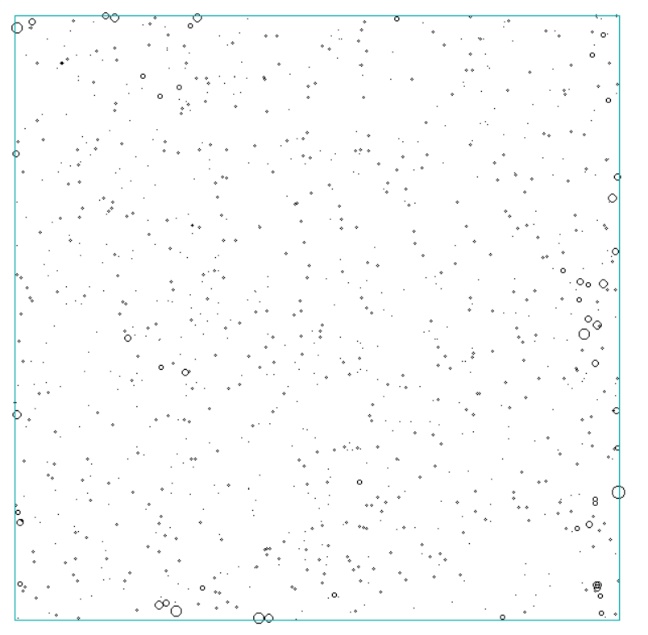 Karta över alla träd.
 
t = 0.
Exempelvis år 1960.
21
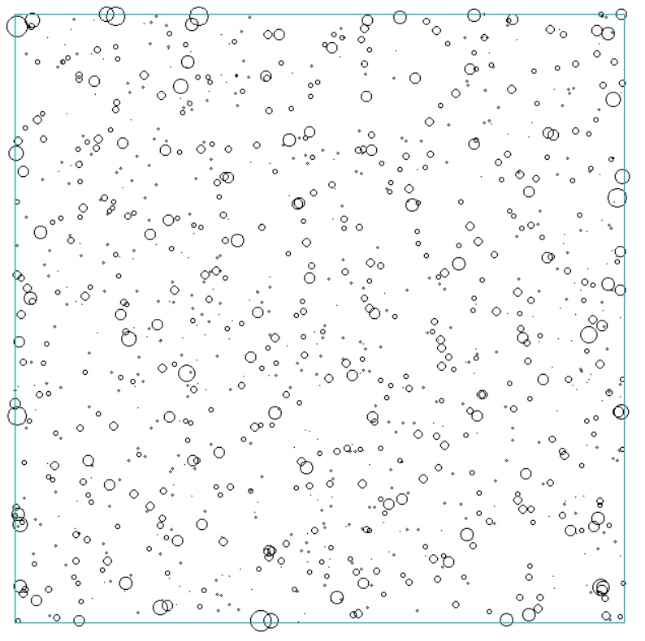 t = 35.
Exempelvis år 1995.
22
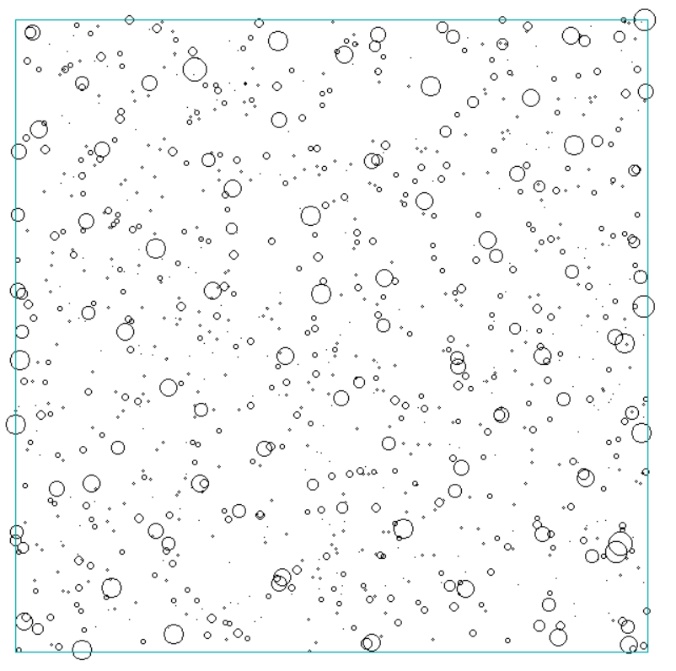 t = 69.
Exempelvis år 2029.
23
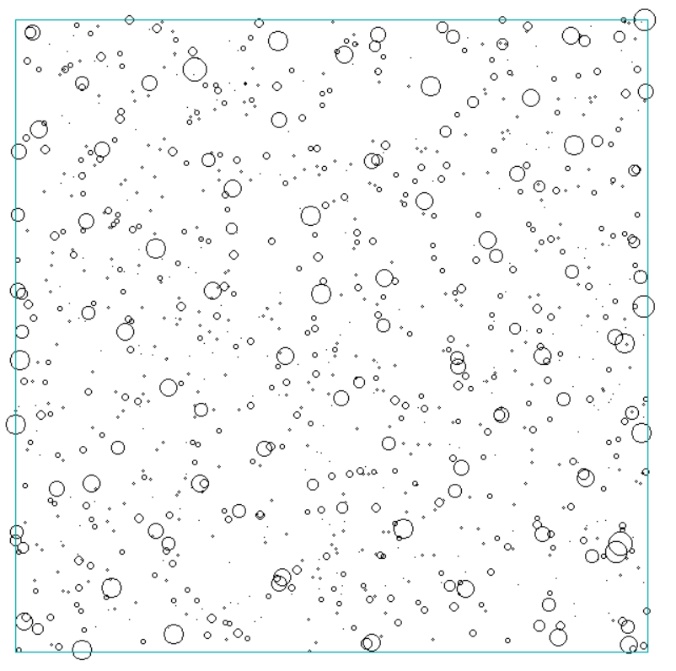 t = 69.
Exempelvis år 2029.
De rödmarkerade träden avverkas detta år.
24
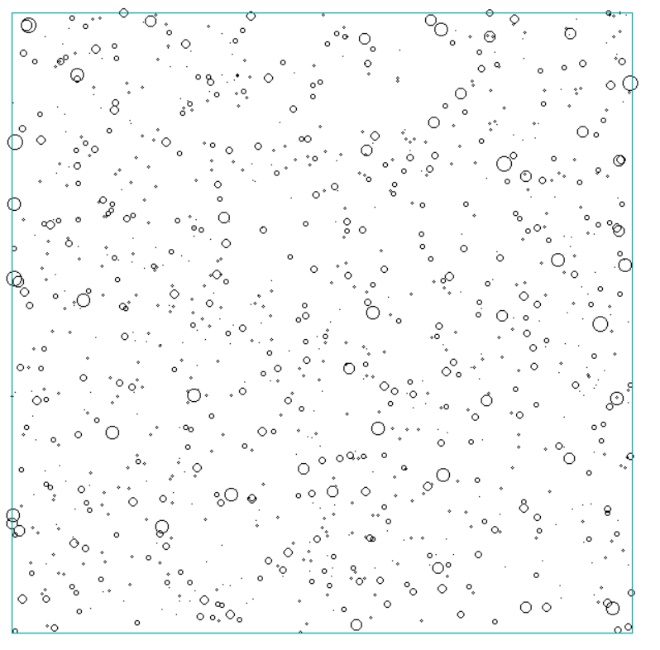 t = 70.
Exempelvis år 2030.
Dessa träd växer vidare.
25
Trädets 
diameter
Exempel på beslutsregel 
för val av träd 
som ska gallras:
x
Hugg nu!
y = Lutningen
Hugg inte än!
Lokal
konkurrens
0
0
26
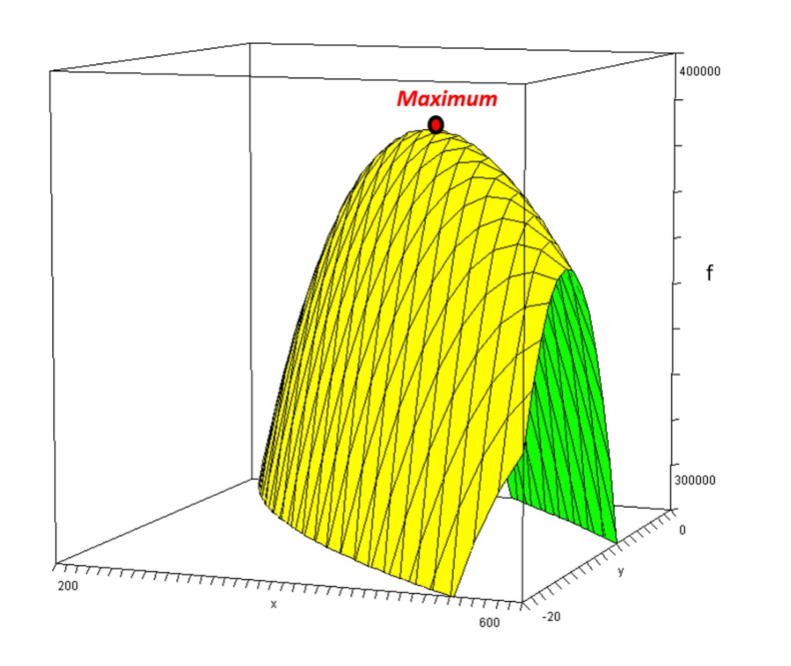 Optimala gallringar:
Vissa träd ska gallras ut. 
Trädens storlek och 
konkurrens från andra 
träd kontrolleras.

Beslutsregel optimeras:
Här optimeras x och y så 
att den totala förväntade
Lönsamheten maximeras.
Totalt förväntat 
ekonomiskt nuvärde
y
x
27
Exempel från Småland
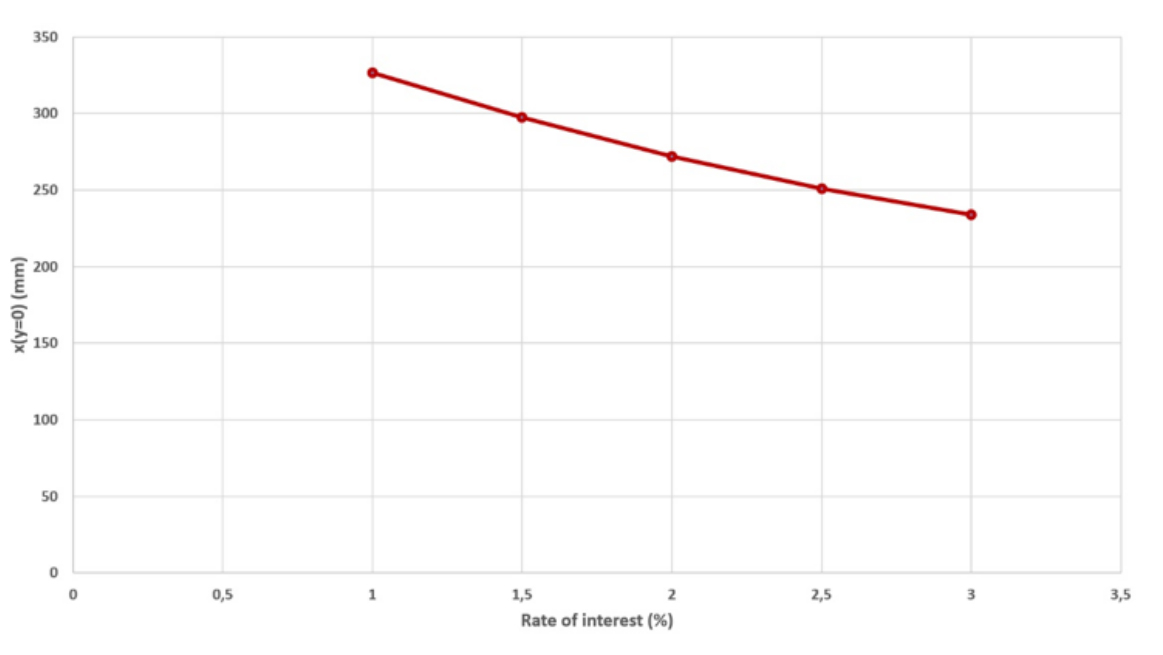 Optimal  diameter när träd
med normal  
konkurrens  bör gallras (mm)
Kalkylränta (%)
28
Exempel från Småland
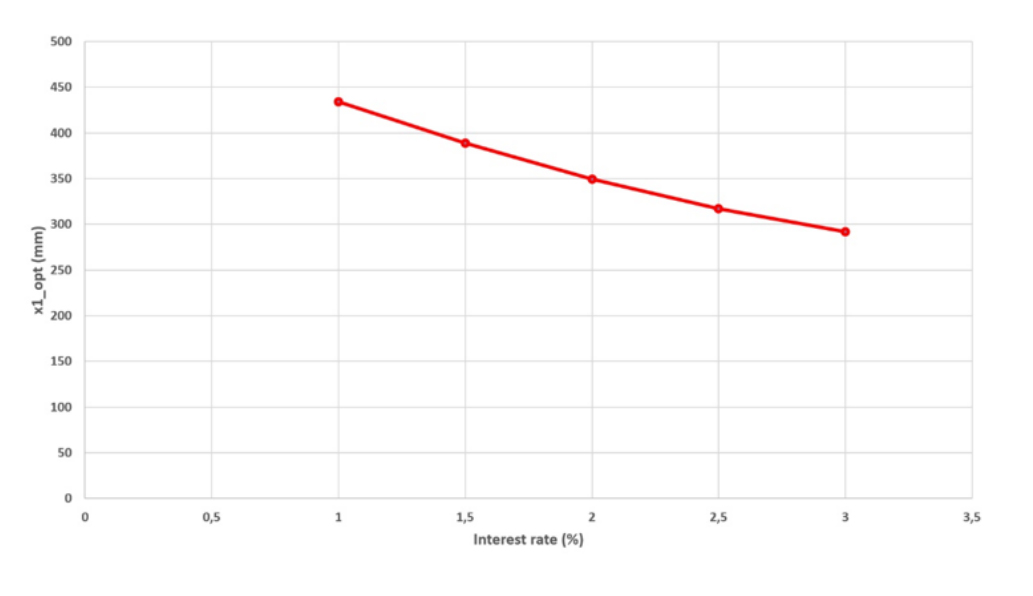 Optimal diameter när träd
utan 
konkurrens  bör gallras (mm)
Kalkylränta (%)
29
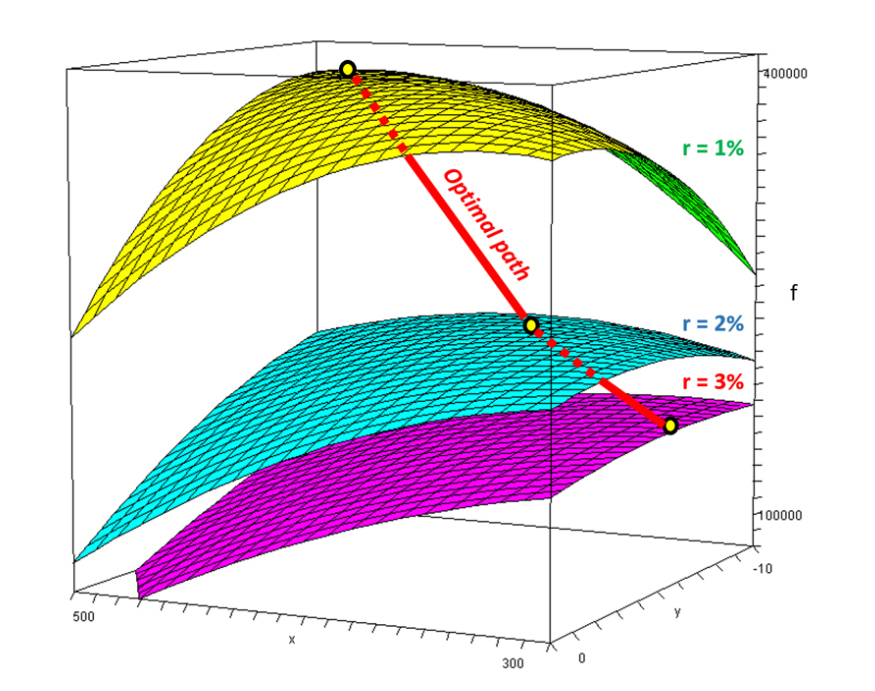 De ekonomiskt optimala beslutsreglerna
för hur man bör välja träd för gallring,
påverkas av kalkylräntan.
Totalt förväntat 
ekonomiskt nuvärde
y
30
x
Hyggesfritt, klimat och biologisk mångfald:
Hyggesfritt skogsbruk kan expanderas mycket i många länder.

Hyggesfritt skogsbruk kan binda koldioxid,

för evigt ge timmer till klimatsmarta trähus,

för evigt ge alternativa förnyelsebara bränslen

och bibehålla levande skogar med träd och biologisk mångfald.
31
Hyggesfritt skogsbruk:
#1. Man måste inte kalavverka, vilket kan ge stora miljöfördelar av många slag.
#2. Man får en betydligt högre andel grova träd i avverkningarna.
#3. Lönsamheten kan bli bra.
#4. Man bör välja ekonomiskt optimala åtgärder i hyggesfritt skogsbruk.
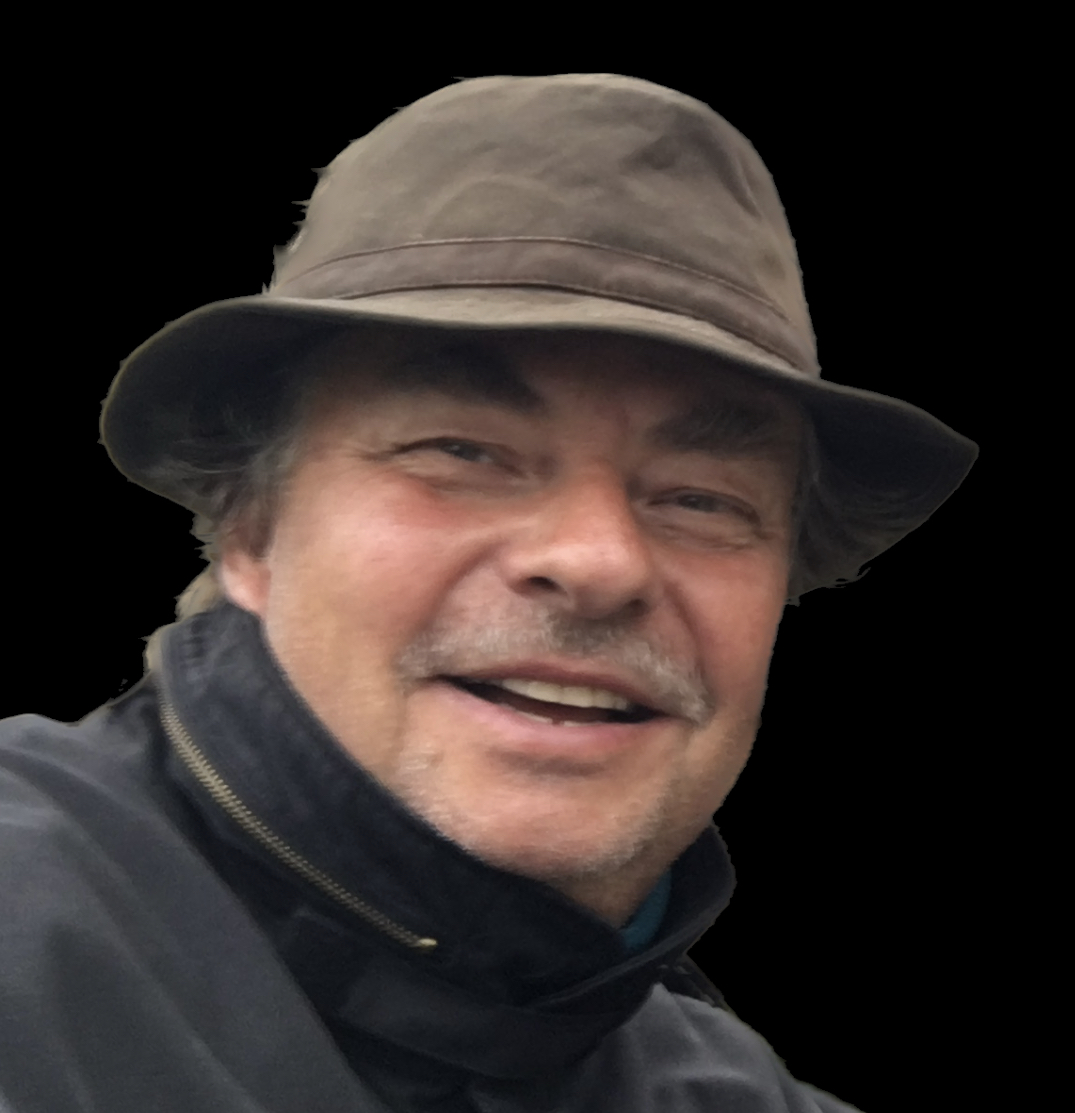 Peter LohmanderOptimal SolutionsProfessor i Skoglig Företagsekonomi med inriktning mot Ekonomisk Optimering SLU 2000 – 2015
Kontakt:
Peter@Lohmander.com
Publikationer:
http://www.lohmander.com/Information/Ref.htm
33